Parole e Note

di Legalità
Agenzia delle Entrate – Direzione Regionale della Sicilia
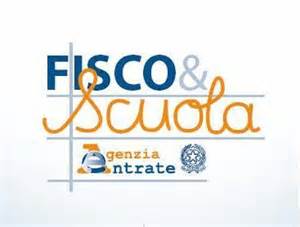 Istruzioni 
per il gioco
Ogni slide contiene 4 parole, trova quella che non ha legami con le altre!
TASSA  

IMPOSTA 
 
TRIBUTO 

TASSO
SERVIZI  

FRONT-OFFICE  
 
SELF-SERVICE  

SPORTELLO
BORSEGGIATORE

EVASORE  

ELUSORE  
 
FRODATORE
CONTRIBUENTE  

CLIENTE  
 
CONCORRENTE

UTENTE
UFFICIO   

BANCA

AGENZIA  
 
AMMINISTRAZIONE
CASA   

CONTRATTO  
 
AFFITTO  

SVENDITA
CATASTA

MAPPA  
 
IMMOBILI

TERRITORIO
REDDITO   

DICHIARAZIONE  
 
ART.53  

BOLLETTA
Agenzia delle Entrate
Direzione Regionale della Sicilia

Hanno partecipato 
alla realizzazione del gioco:

Cinzia Bondì 
Rosa Anna Sicilia 
Fabio Coniglio